03.06.2025
Sett inn presentasjonstittel via toppmeny "Sett inn - Topptekst og bunntekst"
1
Undersøkelse USA
April 2025
03.06.2025
Metode
Innsamlingsperiode: April 2025

Svarprosent: (50%)

Utvalg: Løpende prosjekter der amerikanske organisasjoner har avtale med den norske prosjekteieren om samarbeid (300)

Neste undersøkelse: Planlagt før sommeren 2025
2
03.06.2025
Hvordan står det til i våre egne prosjekter så langt?
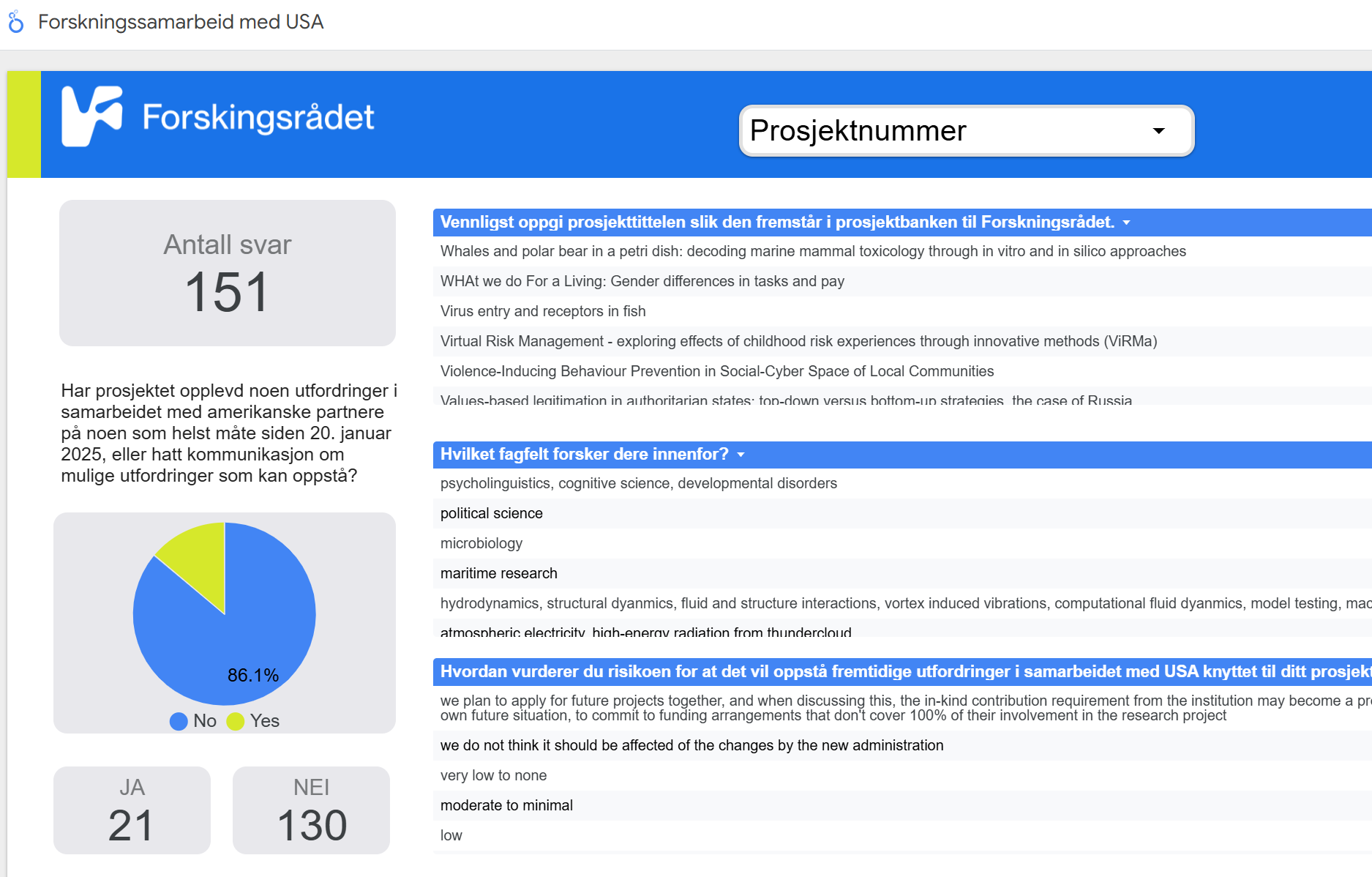 Funn og foreløpig vurdering (50 % svarprosent): 
14 % av prosjektene har allerede opplevd negative konsekvenser av ny politikk
Klima og miljø fremstår noe overrepresentert
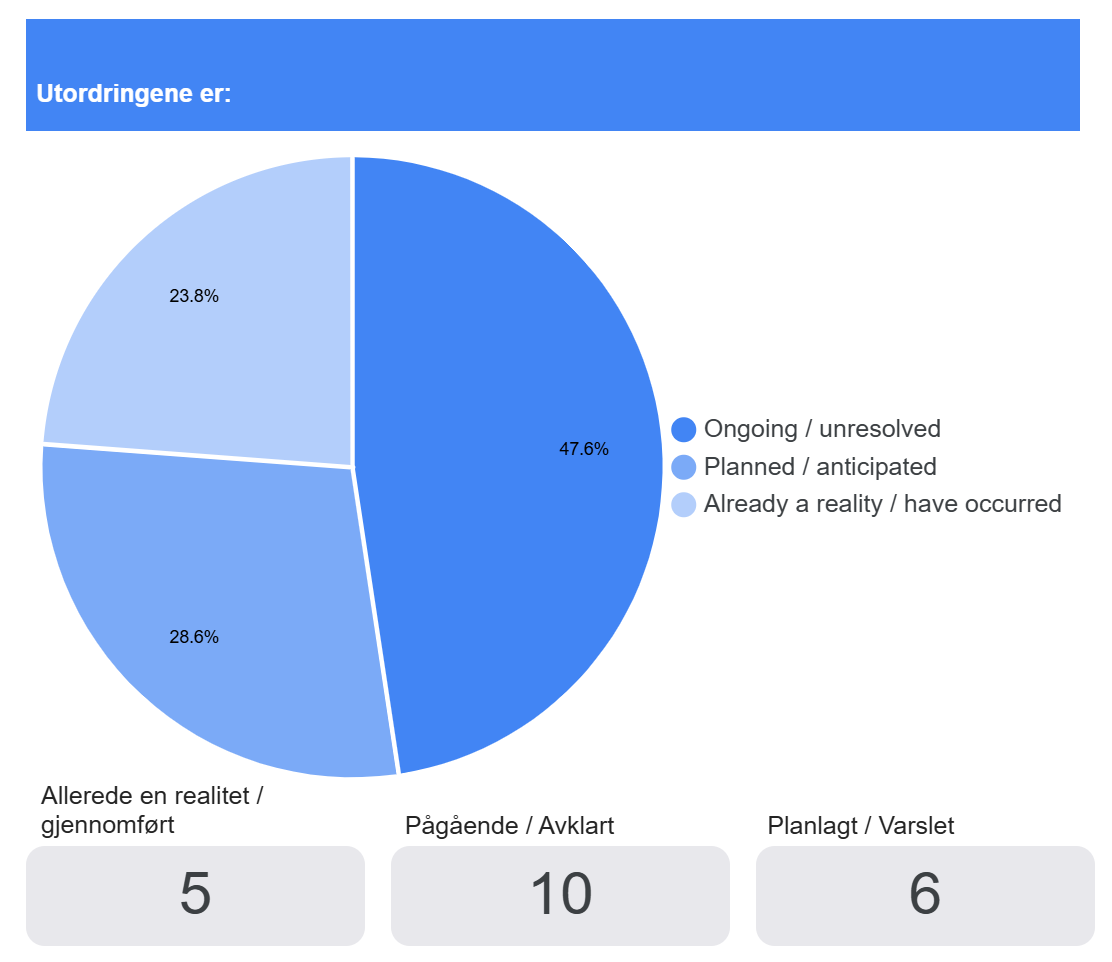 3
03.06.2025
Utfordringene sprer seg på flere områder – flest knyttet til mobilitet
4
03.06.2025
3 av 4 prosjekter som foreløpig ikke har opplevd utfordringer vurderer at det er ingen eller lav risiko for framtidige utfordringer i prosjektet
Vil følge opp med ny temperaturmåling rundt sommer
5
03.06.2025
Sett inn presentasjonstittel via toppmeny "Sett inn - Topptekst og bunntekst"
6
Sett inn presentasjonstittel via toppmeny "Sett inn - Topptekst og bunntekst"
03.06.2025
7
03.06.2025
Sett inn presentasjonstittel via toppmeny "Sett inn - Topptekst og bunntekst"
8